Elämäni kuvat - välitehtävä 5 Minun tarinani
Olet ottanut kuvia neljästä erilaisesta teemasta: tärkeistä asioista, unelmistasi ja tavoitteistasi, harmaalta alueelta olevista asioista sekä omasta identiteetistäsi.
	Katso kaikkia kuviasi yhtä aikaa: Mitä ajatuksia, tunteita, aistimuksia sinulle herää? Mitä kuvat kertovat sinulle elämän aikana tehdyistä valinnoista ja tämän hetkisestä elämäntilanteestasi? Millaista tarinaa sinä kuvaat omasta elämästäsi? 
	Ota yksi uusi kuva, joka jatkaa tarinaa.
Etsi myös yksi vanha kuva, joka liittyy elämäsi tarinaan.
Anna värien näkyä kuvassasi!
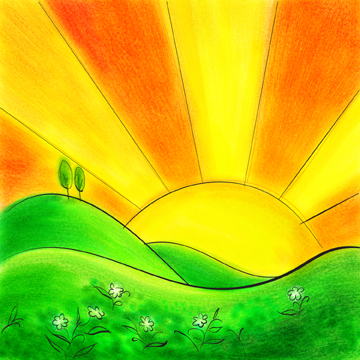 Jokainen päivä on uuden alku
Kaikkiin asioihin emme voi vaikuttaa, 
mutta jokainen ihminen on oman elämänsä käsikirjoittaja. Eletystä elämästä voi kertoa monenlaisia tarinoita. 
Tarina voi muuttua myös matkan varrella.
 Millaista tarinaa sinä kuvaat omasta elämästäsi?